Повторение и систематизацияучебного материала
«Геометрия полна приключений, потому что за каждой задачей скрывается приключение мысли.
Решить задачу – это значит пережить приключение».
                                              (В. Произволов)
c
a
1
2
3
4
6
5
b
7
8
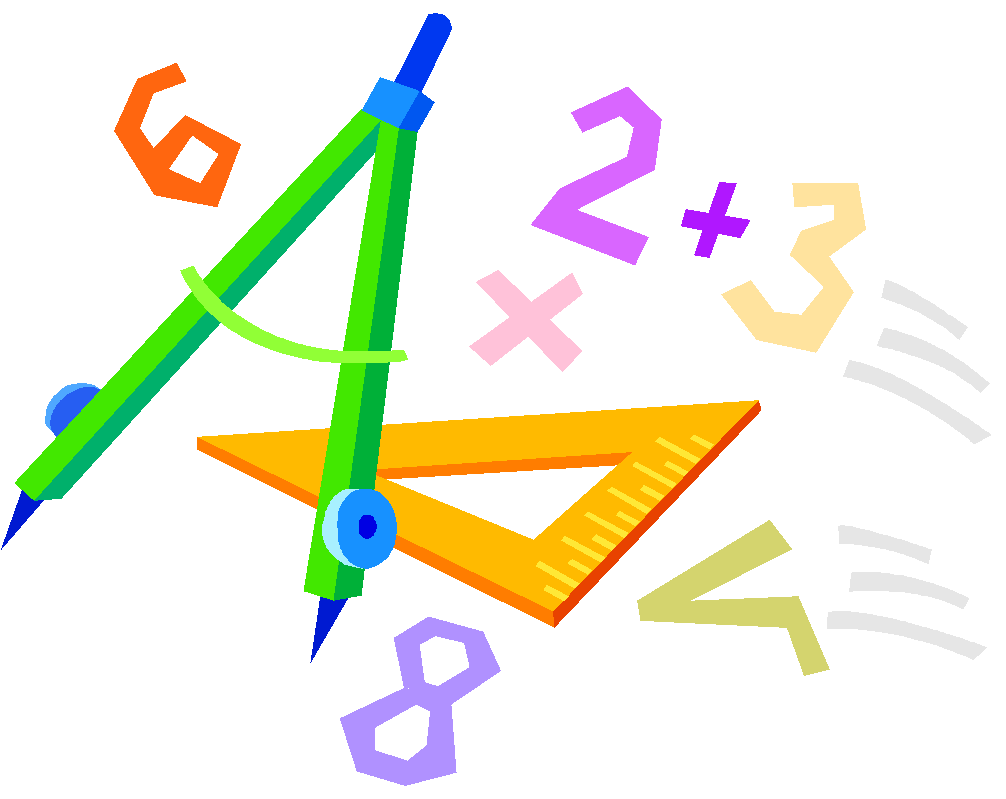 c
a
1
Параллельны ли прямые a и b?
2
3
b
a
b
∠2=∠4+∠5
2     3
1
4                     5
c
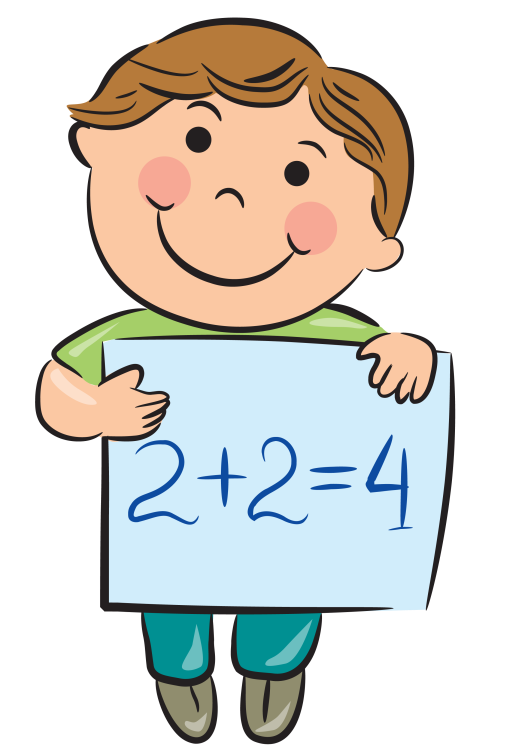 Равнобедренный
остроугольный
прямоугольный
равносторонний
тупоугольный
В
гипотенуза
катет
А
С
катет
Решение задач
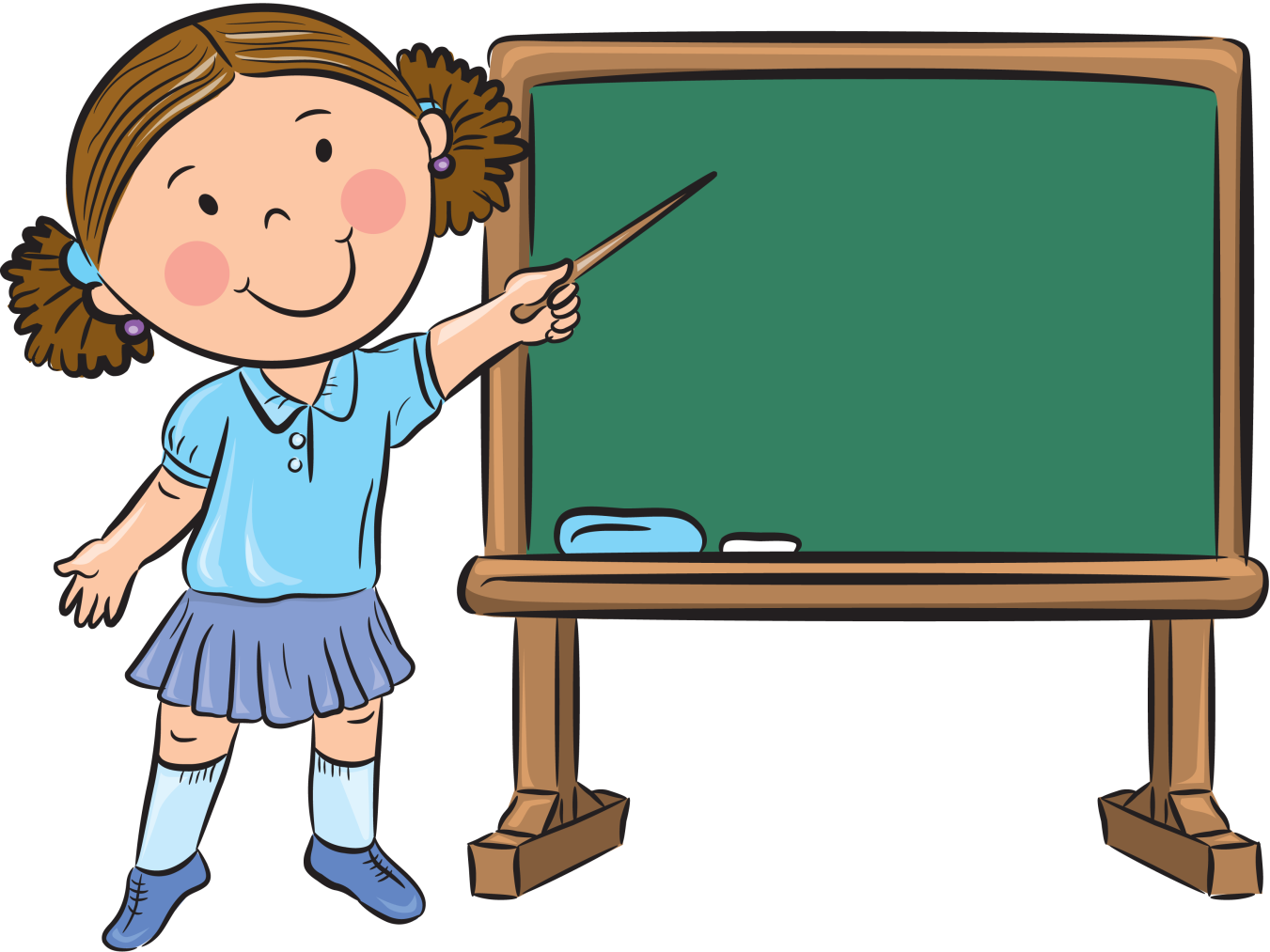 Задача №1
N
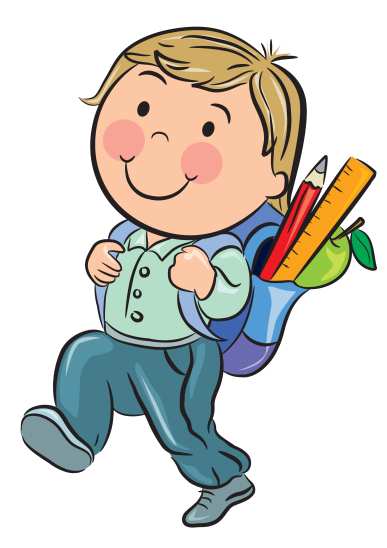 1
3
2
K
M
Задача № 2
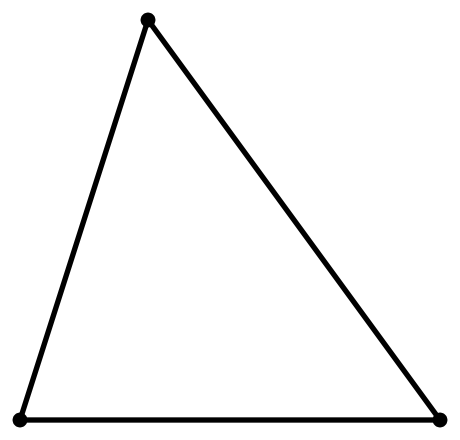 Найдите углы треугольника, если их градусные  меры относятся как 1: 4 : 5.
1
2
3
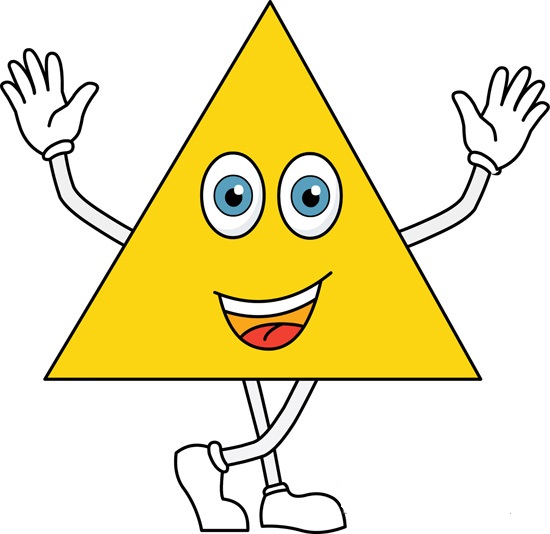 Оцените соседа по парте
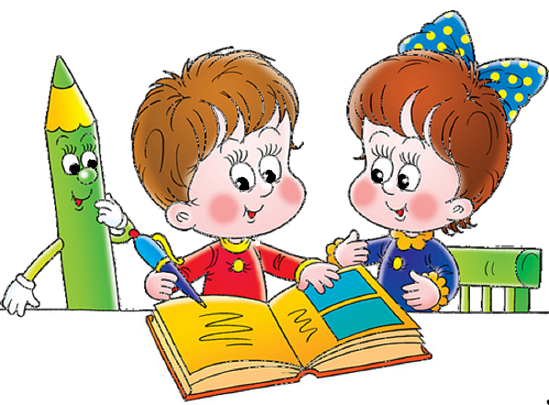 Задача № 3
E
C
A
F
Найдите градусную меру ∠DCE
?
K
M
D
B
Задача № 4
D
Найдите градусную меру ∠ А
C
B
F
A
E
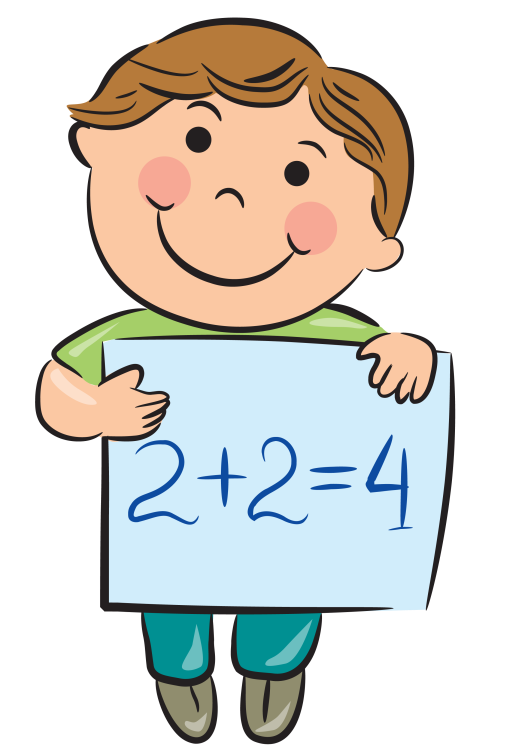 D
C
B
F
A
2
1
E
Задача № 5
A
M
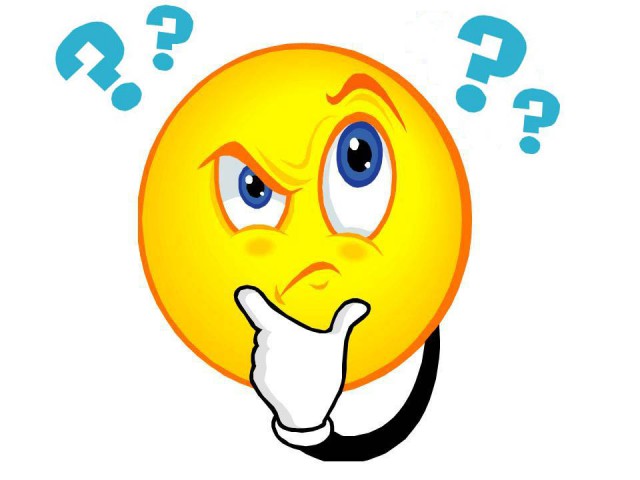 С
B
A
M
1
2
С
B
АС=МС+АМ=6+12=18см
Ответ: АС=18см
Задача № 6
Докажите, что АВ=СD, если известно, что АВ∥CD и  BO=CO.
С
D
O
A
B
1. BO=CO (по усл.)
2. ∠DOC=∠AOB (вертикальные)
3. ∠DCO=∠ABO (накрест лежащие)
⟹
АВ=СD
1.Сумма углов треугольника равна 90°?
2. Напротив прямого угла в треугольнике лежит гипотенуза?
3.В треугольнике может быть только один тупой угол?
5.В равнобедренном  треугольнике углы при основании равны?
6.Стороны прямоугольного треугольника равны 5см,12см,13см. Тогда длина наибольшего катета равна 13 см?
7.Все углы в равностороннем треугольнике равны?
Всё понятно
Немного затруднялся
Было трудно и непонятно
Спасибо за урок
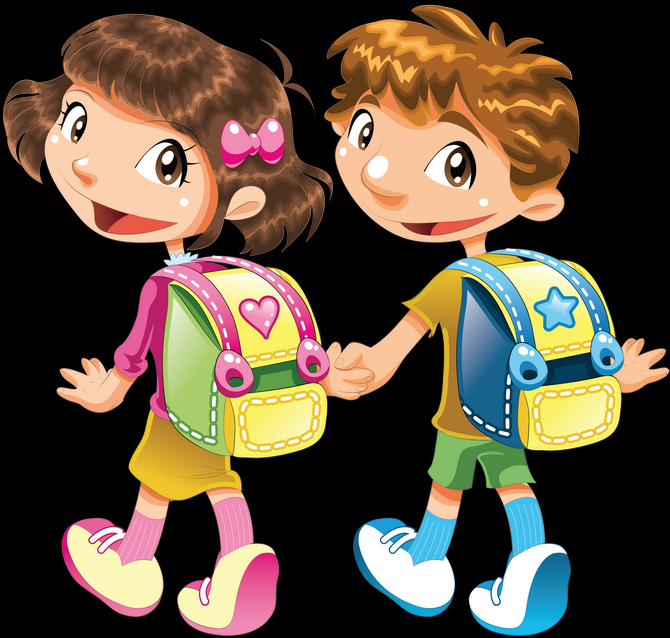